Conceptualization and formalization techniques and their integration in the IMOLA I.KOSMethodology and practical vision: European Legislation
IMOLA III
2021 September 27th
Jorge López
WP2 coordinator
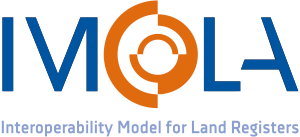 Definitions of the European legislation
In the European Legislation, as a legislative technique, we can find «definitions» of the key concepts of this legislation
Some European legislation is relevant in the land registry scope 
At the moment, we focus on the following Regulations or Directives
Regulations and Directives
CREDIT. DIRECTIVE 2014/17/EU OF THE EUROPEAN PARLIAMENT AND OF THE COUNCIL of 4 February 2014 on credit agreements for consumers relating to residential immovable property and amending Directives 2008/48/EC and 2013/36/EU and Regulation (EU) No 1093/2010
BRUSSELS I bis. REGULATION (EU) No 1215/2012 OF THE EUROPEAN PARLIAMENT AND OF THE COUNCIL of 12 December 2012 on jurisdiction and the recognition and enforcement of judgments in civil and commercial matters (recast)
SUCCESSIONS. REGULATION (EU) No 650/2012 OF THE EUROPEAN PARLIAMENT AND OF THE COUNCIL of 4 July 2012 on jurisdiction, applicable law, recognition and enforcement of decisions and acceptance and enforcement of authentic instruments in matters of succession and on the creation of a European Certificate of Succession
INSOLVENCY. REGULATION (EU) 2015/848 OF THE EUROPEAN PARLIAMENT AND OF THE COUNCIL of 20 May 2015 on insolvency proceedings (recast)
MATRIMONIAL PROPERTY REGIME. COUNCIL REGULATION (EU) 2016/1103 of 24 June 2016 implementing enhanced cooperation in the area of jurisdiction, applicable law and the recognition and enforcement of decisions in matters of matrimonial property regimes
REGISTERED PARTNERSHIPS. COUNCIL REGULATION (EU) 2016/1104 of 24 June 2016 implementing enhanced cooperation in the area of jurisdiction, applicable law and the recognition and enforcement of decisions in matters of the property consequences of registered partnerships
Features
Definitions, Key Concepts («autonomous definitions»)
Applicable not further than their scope (explicitly said that they are intended for the purposes of the specific Regulation or Directive)
Made up with full respect of the concepts of the national systems (quite generic)

The idea is to facilitate and to encompass all national concepts.

Suitable for ELRD
ELRD pivot terms must be neccesarily quite formal and abstract to collect or cover as many national concepts as possible.
When European definitions are included in the IMOLA KOS
It is indicated they are definitions for the purposes of a Regulation or Directive
They become part of the semantic fields to make the ELRD work
They apply for pivot terms
They can also be synonyms or associated terms
Some cases:
Not invariable: Decision, resolution, judgment…
Definitions based on provisions,
providing a European perspective: adaptation

Conclusion: definitions directly provided and terms based on provisions are a field of interest for ELRD IKOS and Thesaurus
Thank you very much for your attention
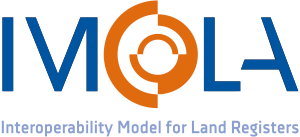 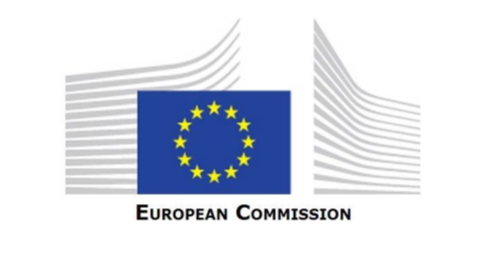 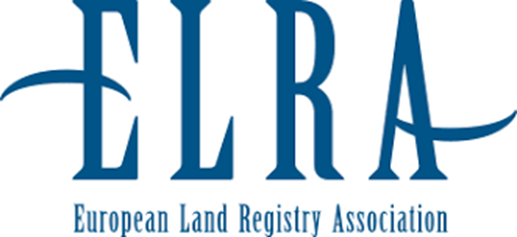